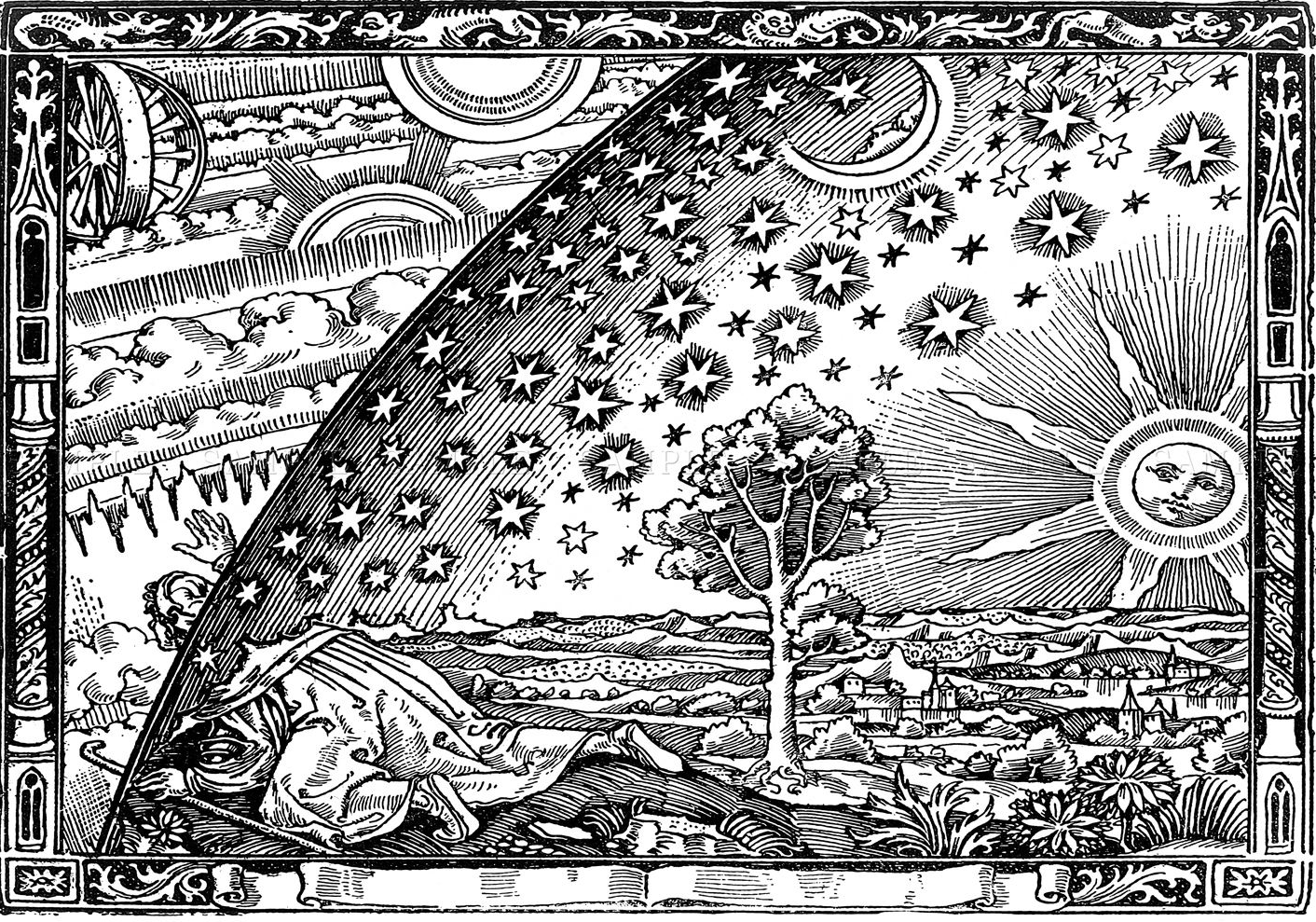 5 důvodů, proč učit kosmologii
[Speaker Notes: úvod]
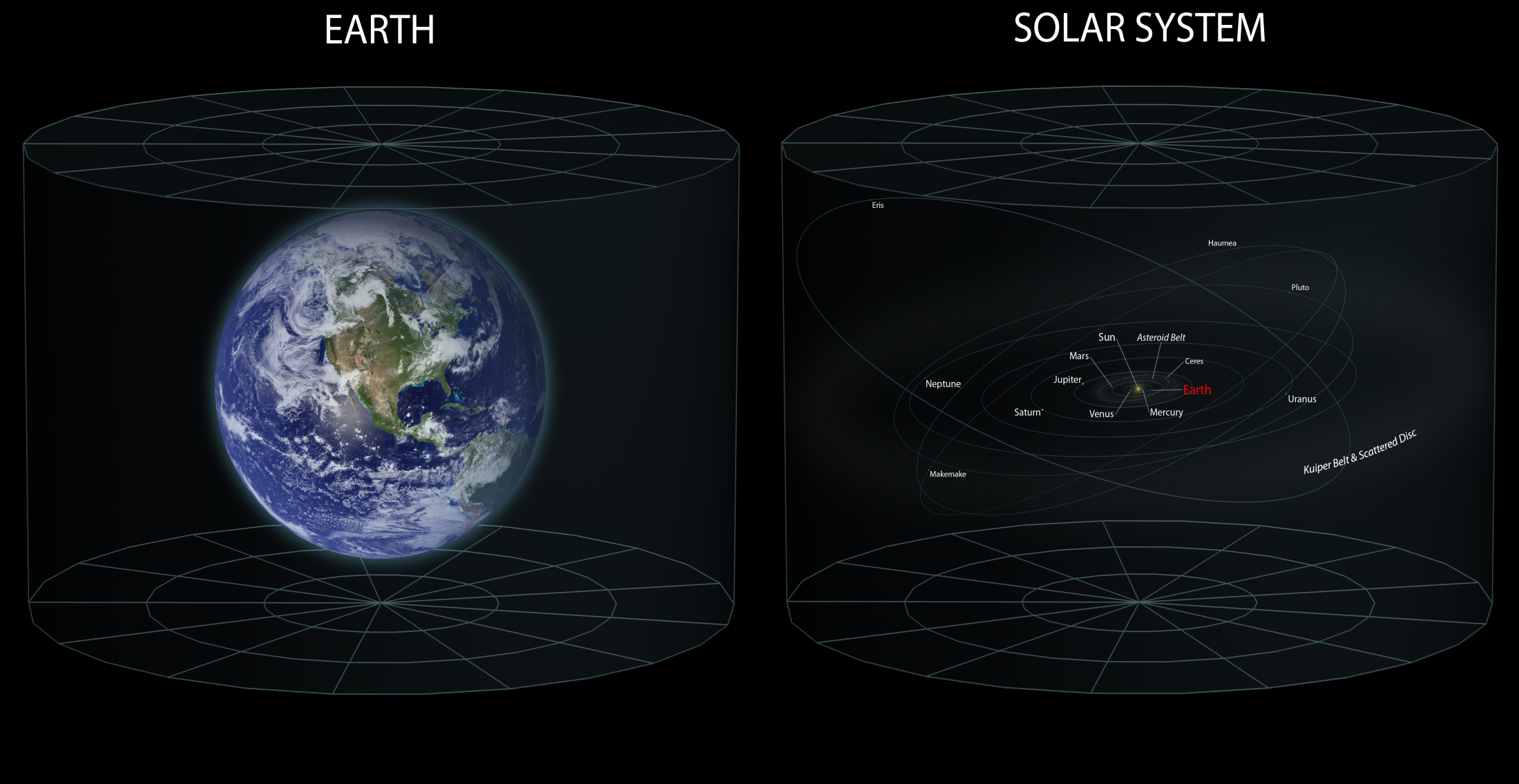 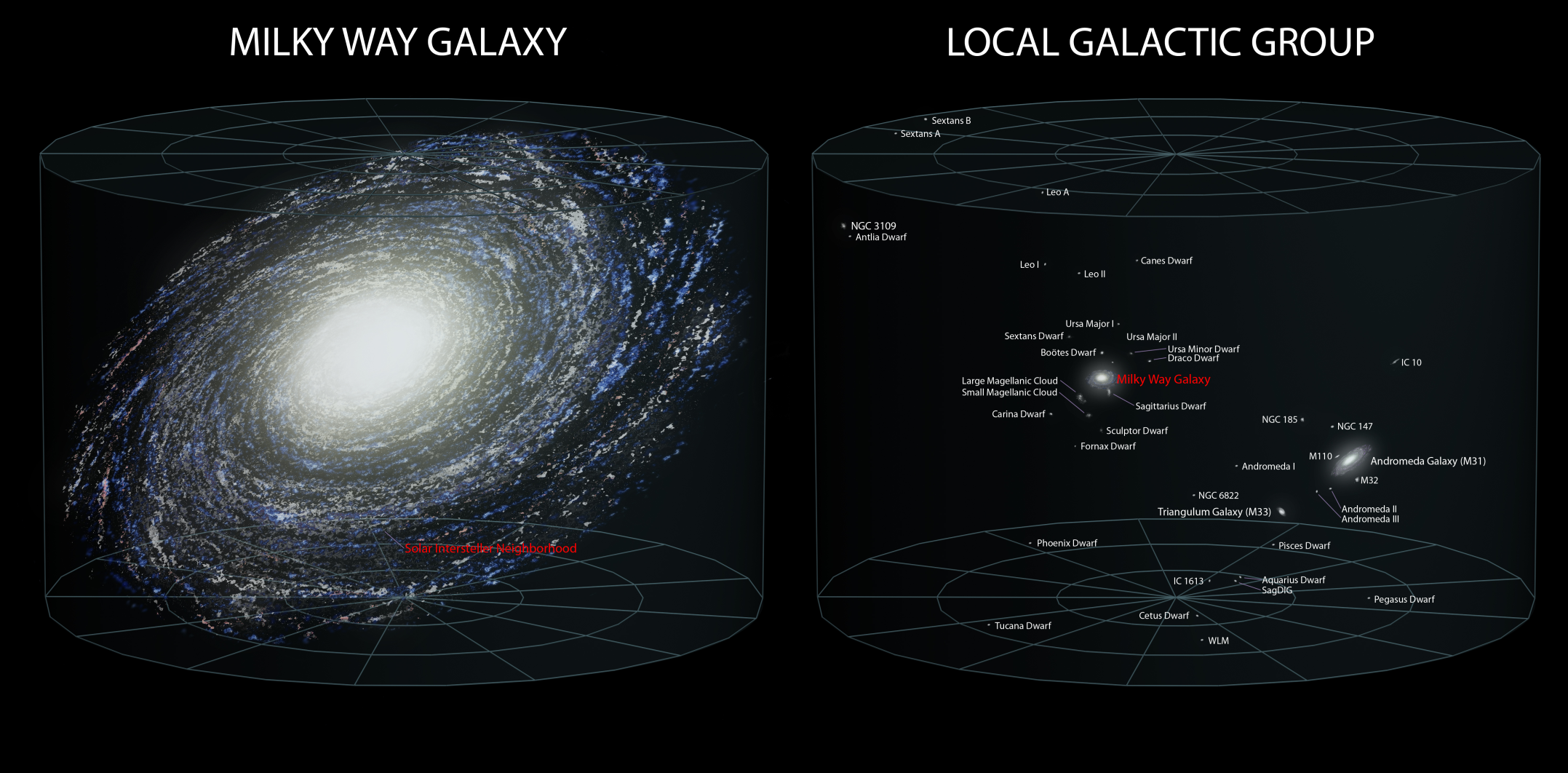 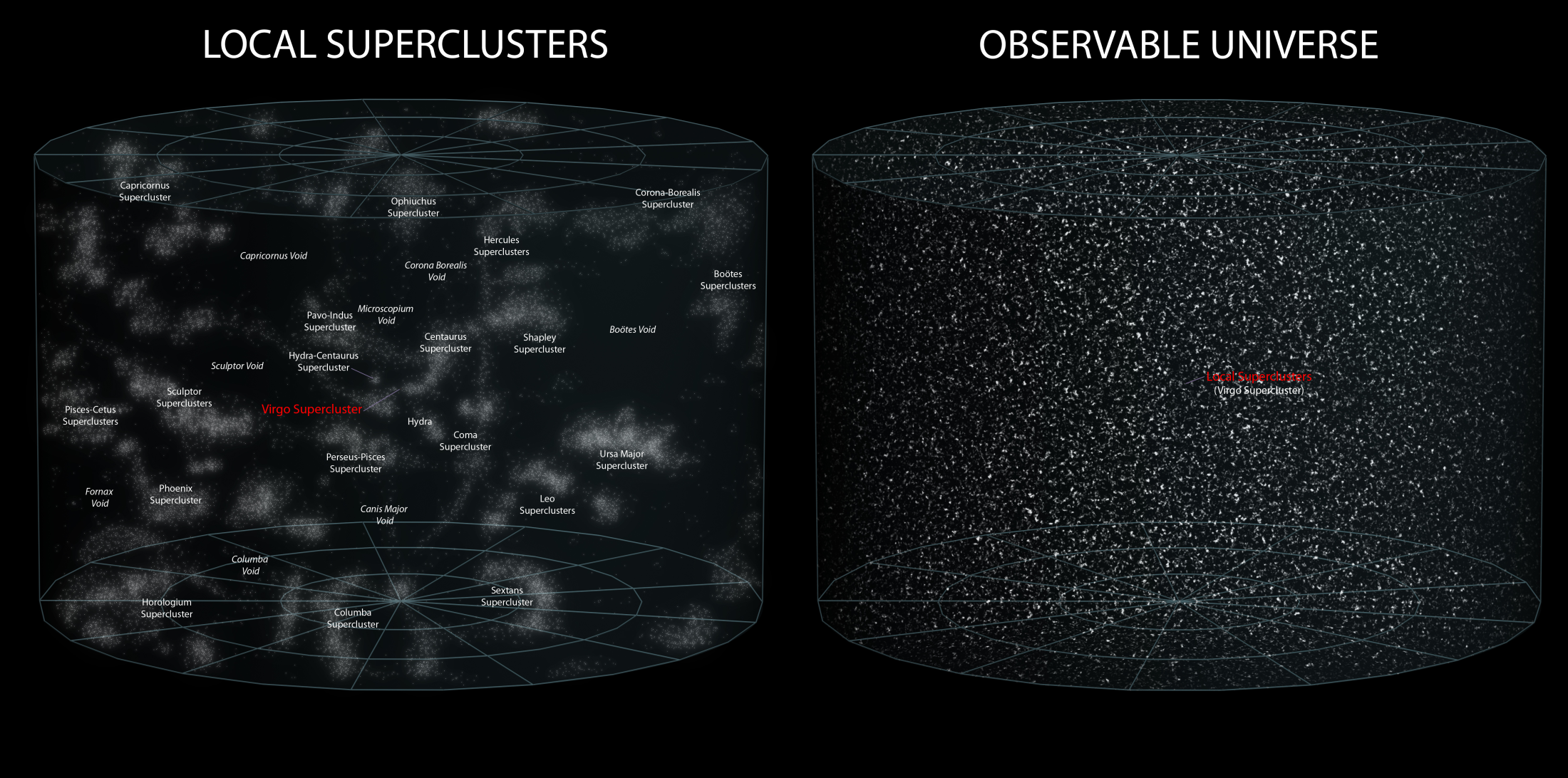 I. Most mezi humanitními a přírodními vědami
Vesmír i jeho poznávání mají dějiny
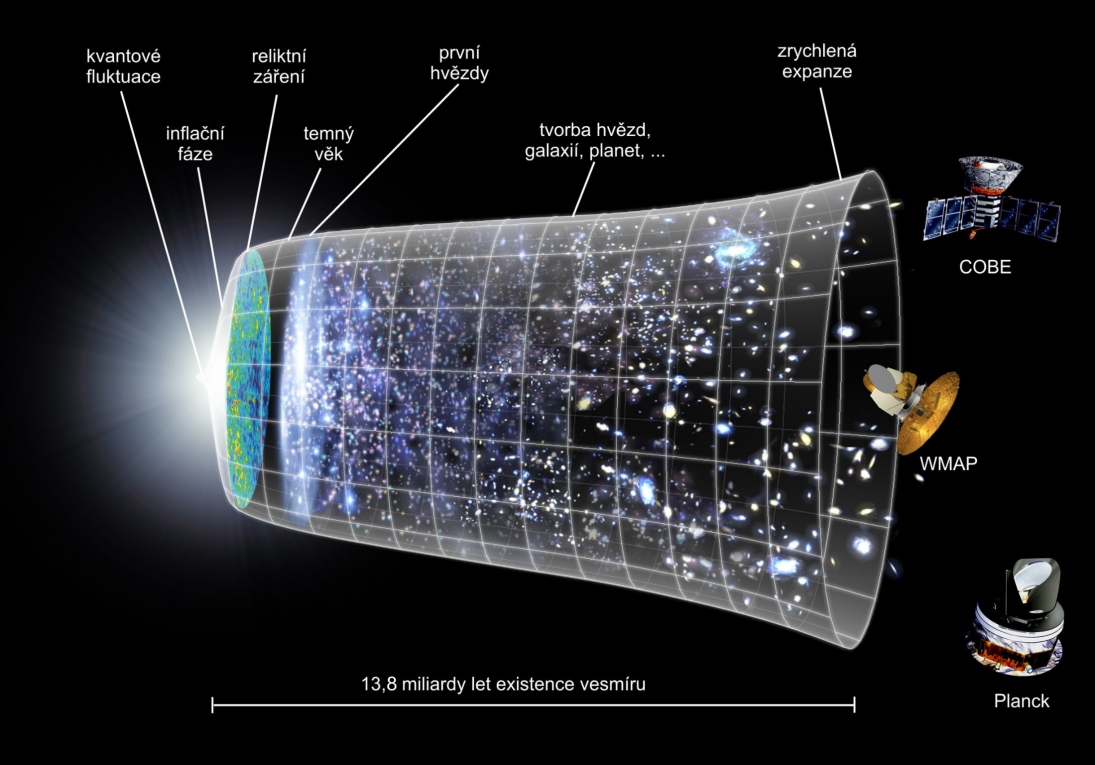 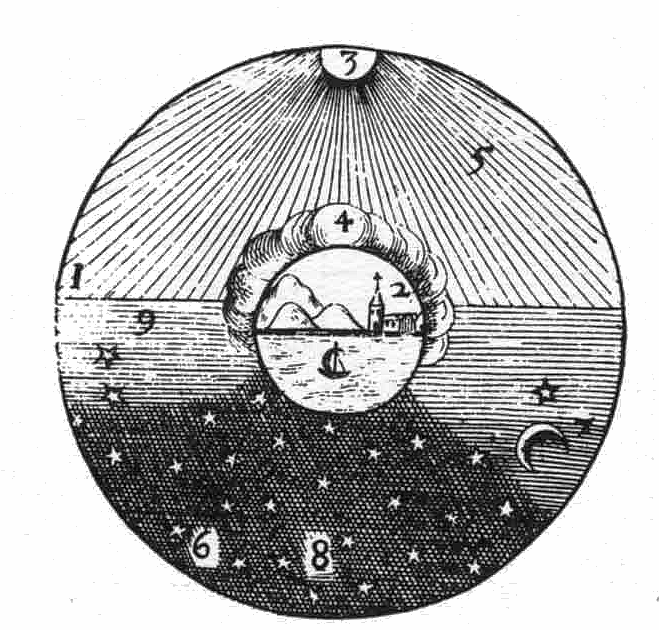 Vesmír          před 13,798±0,037 miliardami let

Člověk moudrý před 400 000 až 250 000 lety
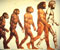 [Speaker Notes: Most mezi humanitními a přírodními vědami
Souvislosti humanitních a přírodních věd
I vesmír má Dějiny, 
Do těchto Dějin patří i dějiny jeho poznávání
Darwin , Einstein]
II. Jednota poznání
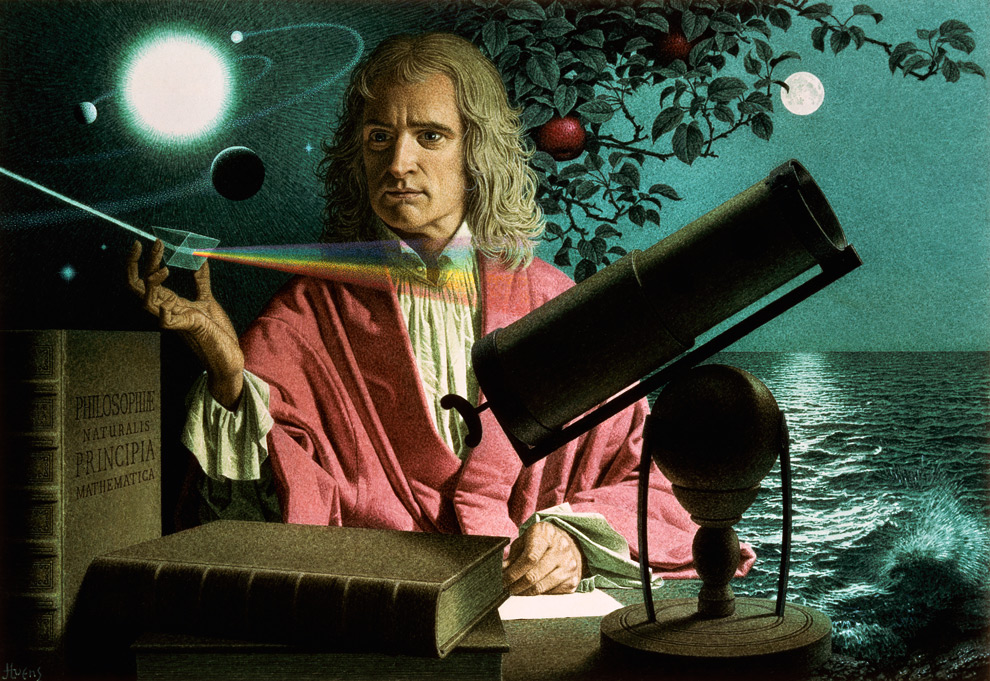 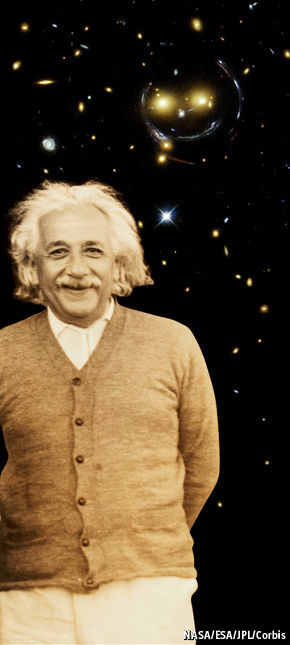 Jednota světa a poznání, 
zákony objevené na zemi 
platí i ve Vesmíru
[Speaker Notes: Jednota poznání, zákony objevené na zemi platí i ve Vesmíru]
II. Jednota poznání
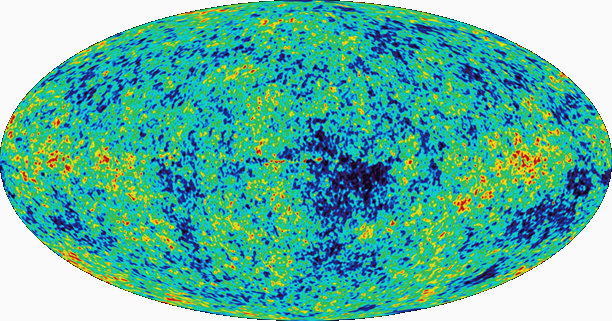 Reliktní záření, 
raný Vesmír, 
výzkum v CERN
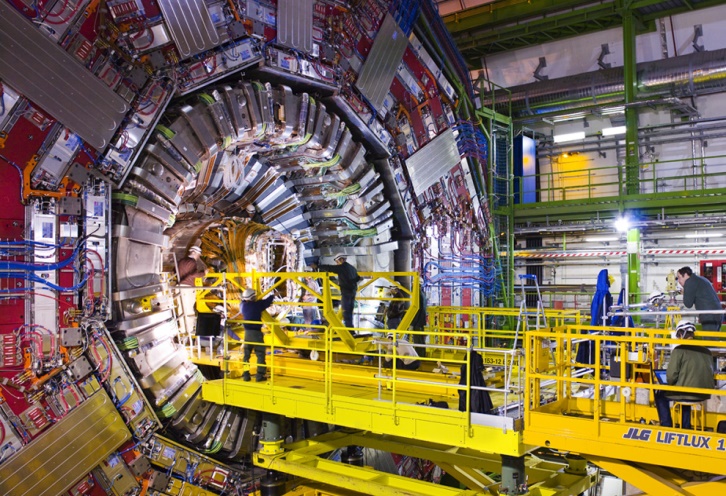 III. Vzestup poznání
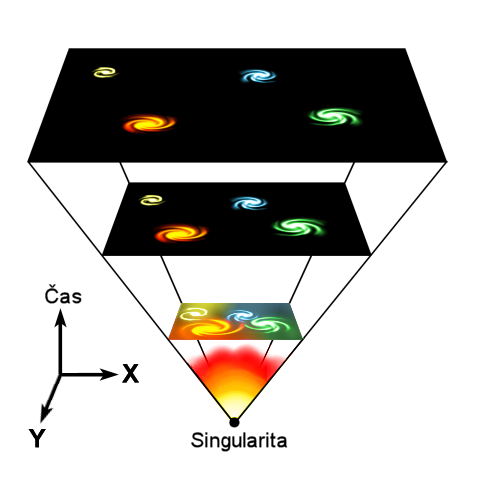 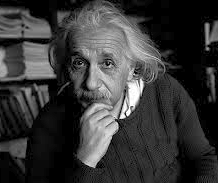 První etapa kosmologie -teorie 
Stěžejní role gravitace,
Homogenita a isotropie
Kosmologické modely
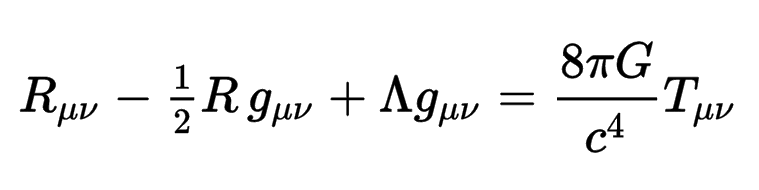 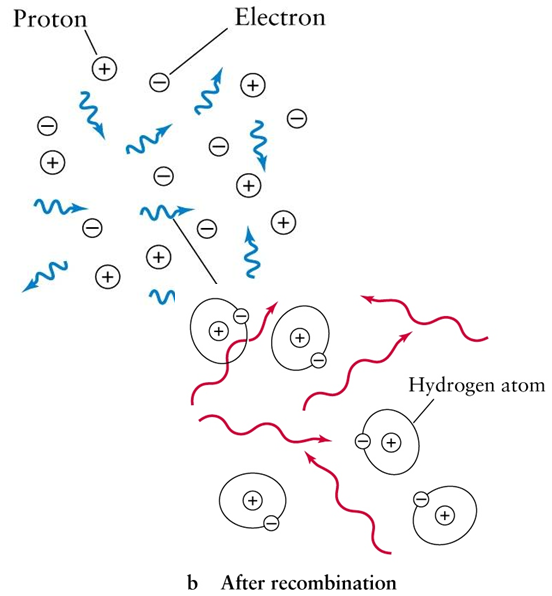 Druhá etapa kosmologie – detaily dění
Vznik prvků ve vesmíru. 
Světlo jako dominantní faktor v raném vesmíru.
Reliktní záření, odtržení světla od látky,
8
III. Vzestup poznání v kosmologii
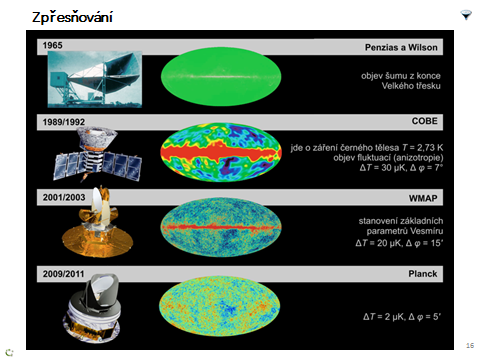 III. Vzestup poznání v kosmologii
GRAVITAČNÍ VLNY
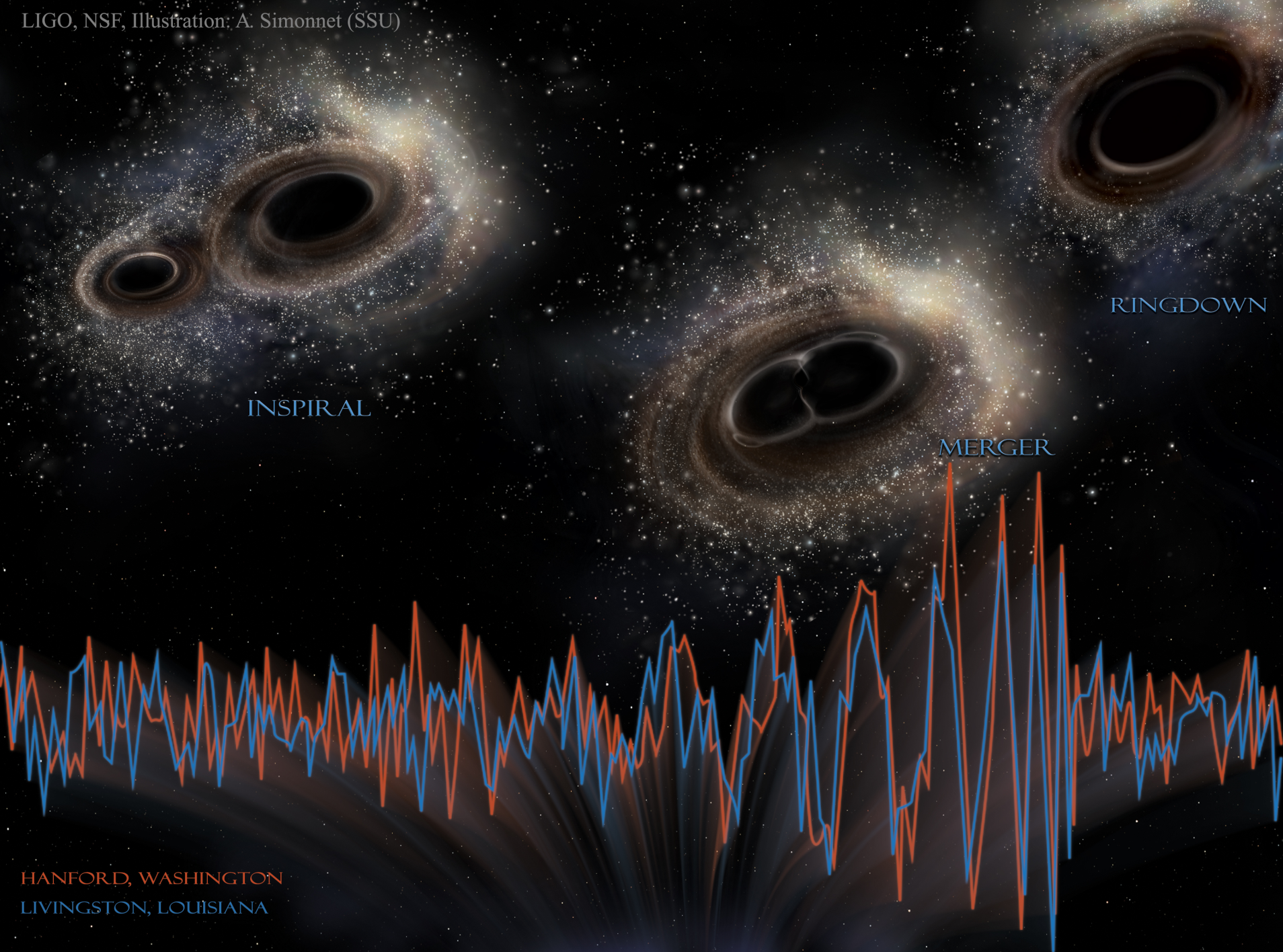 [Speaker Notes: Nesporný vzestup poznání v kosmologii]
IV.  Pozoruhodné osobnosti tvůrců kosmologie
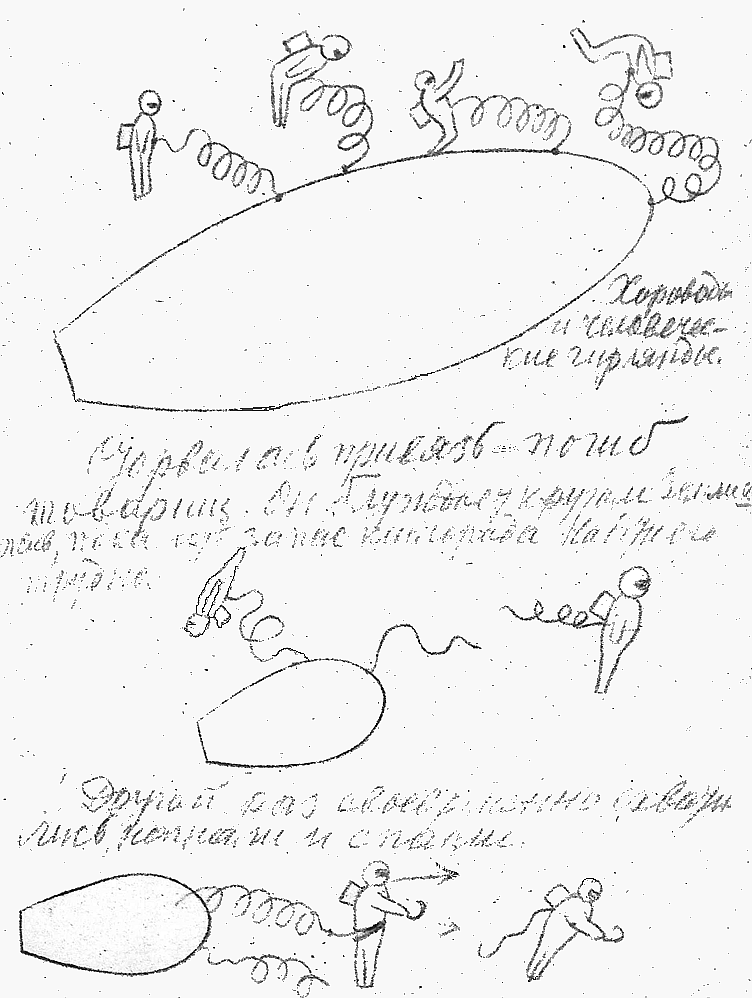 K.E. Ciolkovskij   vizionář
otec kosmonautiky, filozof  kosmismu
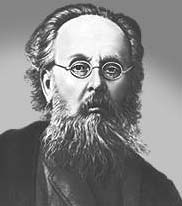 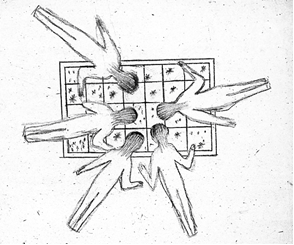 1900
„Naše planeta je kolébkou rozumu, ale není možné věčně žít v kolébce“
[Speaker Notes: Pozoruhodné osobnosti tvůrců kosmologie  Ciolkovski, Einstein, Hawking
What will happen when the astronauts would cut off the rope? 
How can he be saved? How can rescuer communicate with him?]
IV. pozoruhodné osobnosti tvůrců kosmologie
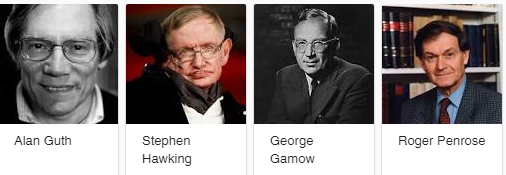 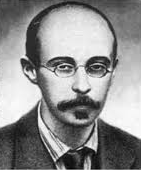 A.A.Fridman
V. Kosmologické perspektivy,  posádka Země
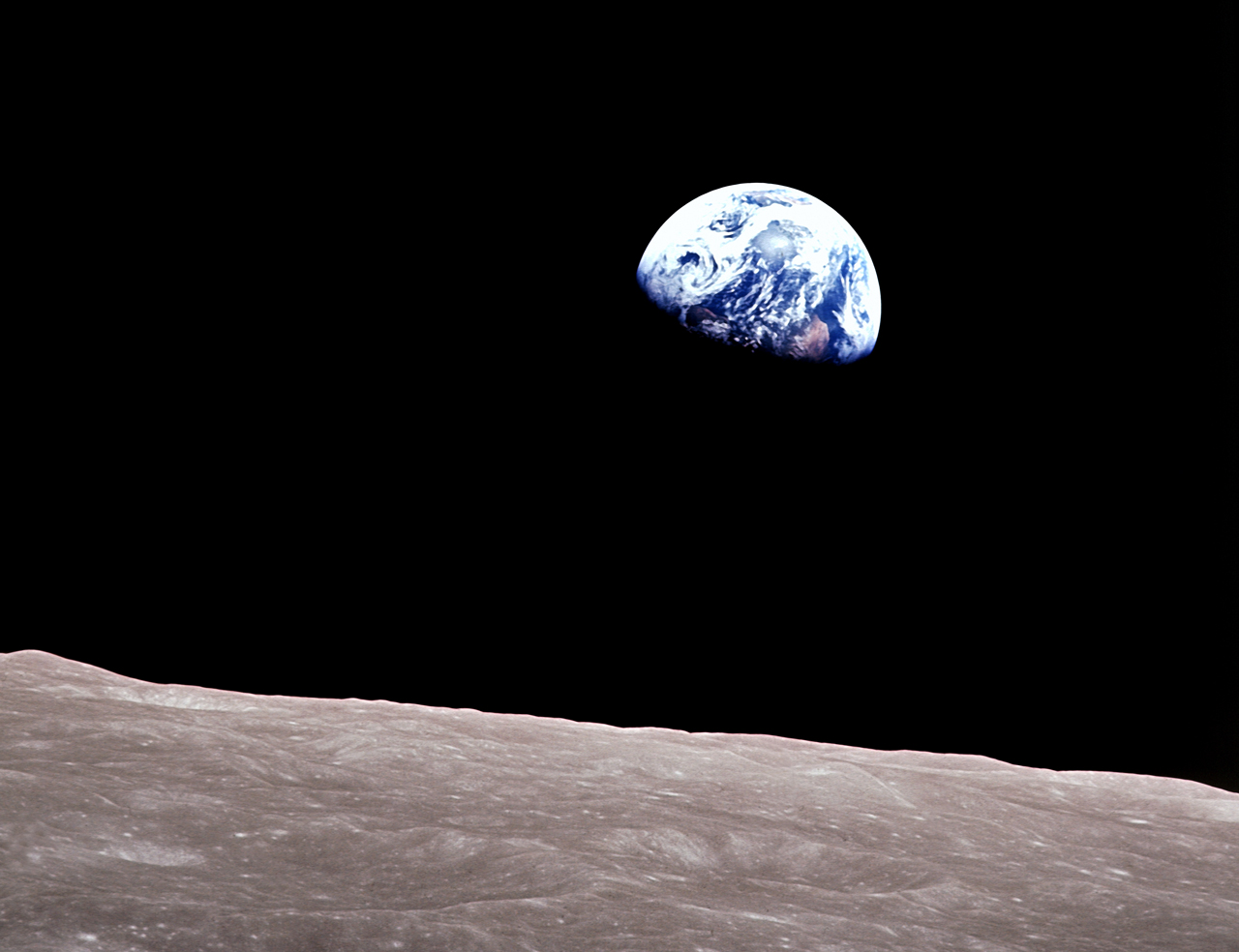 [Speaker Notes: Kosmologické perspektivy, lidstvo na zemi jako posádka Kosmické lodi]
Závěr
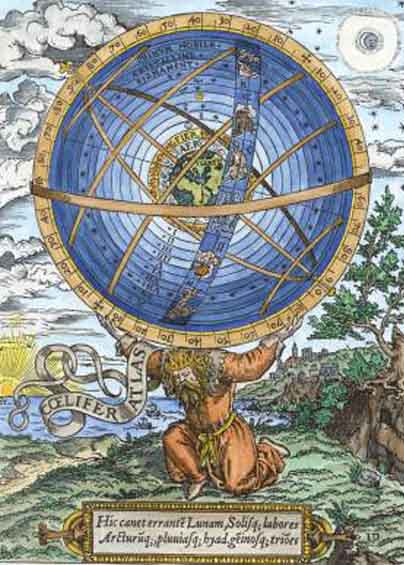 Rozpínání vesmíru
Soulad s přír. zákony
Formování
struktur 
ve vesmíru
Vzdálenosti  
na Zemi
a blízko ní
Kosmologie
Světonázor
Průzkum
galaxií
Univerzalita 
fyz.zákonů
Prvky tvoří
naše těla
Evoluce hvězd, galaxií, …
Události 
v historii
Formování 
prvků
Životní 
proměny
Poezie
Empatie
[Speaker Notes: souladu s přírodními zákony. Hmota je tedy předvídatelná


Poetry is an art form in which human language is used for its aesthetic qualities in addition to, or instead of, its notional and semantic content. It consists largely of oral or literary works in which language is used in a manner that is felt by its user and audience to differ from ordinary prose.

It may use condensed or compressed form to convey emotion or ideas to the reader's or listener's mind or ear; it may also use devices such as assonance and repetition to achieve musical or incantatory effects. Poems frequently rely for their effect on imagery, word association, and the musical qualities of the language used. The interactive layering of all these effects to generate meaning is what marks poetry.

Because of its nature of emphasising linguistic form rather than using language purely for its content, poetry is notoriously difficult to translate from one language into another: a possible exception to this might be the Hebrew Psalms, where the beauty is found more in the balance of ideas than in specific vocabulary. In most poetry, it is the connotations and the "baggage" that words carry (the weight of words) that are most important. These shades and nuances of meaning can be difficult to interpret and can cause different readers to "hear" a particular piece of poetry differently. While there are reasonable interpretations, there can never be a definitive interpretation]